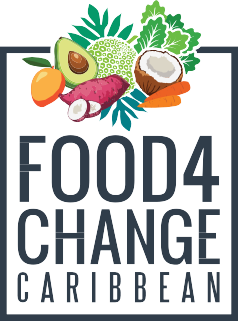 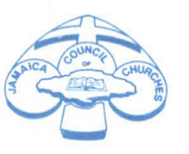 Improving Household Nutrition Security and Public Health in CARICOM
Let’s talk about…SUGAR
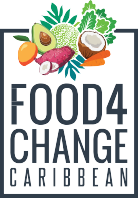 Different types and forms of sugar
HIDDEN SUGARS IN LABELS & PRODUCTS
DIFFERENT NAMES FOR SUGAR:
Lactose - Brown rice, Syrup; Molasses Dextrose - Cane sugar; Corn sweetener 
Fructose - Glucose; Maltose; Organic raw sugar;                          maltodextrin etc..
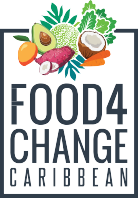 HIDDEN SUGARS IN LABELS & PRODUCTS
PROCESSED FOODS WITH SUGAR:
Barbecue sauce; bacon and sausages (some); bread; canned meats; cereals; crackers; gravy; flavored coffee; creamers; fruit juice; ketchup; mustard; pancake mix; pretzels; salad dressing; soups; soy sauce; wine etc.
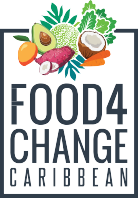 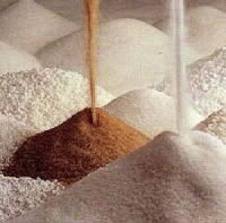 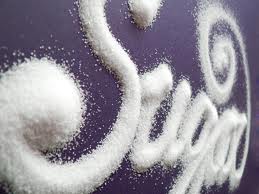 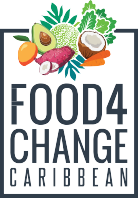 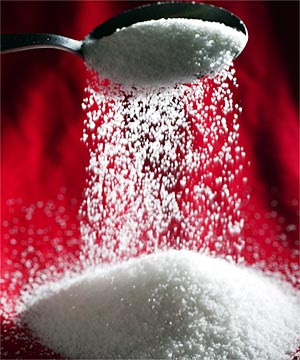 THE SUGAR WE SEE
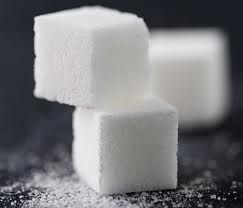 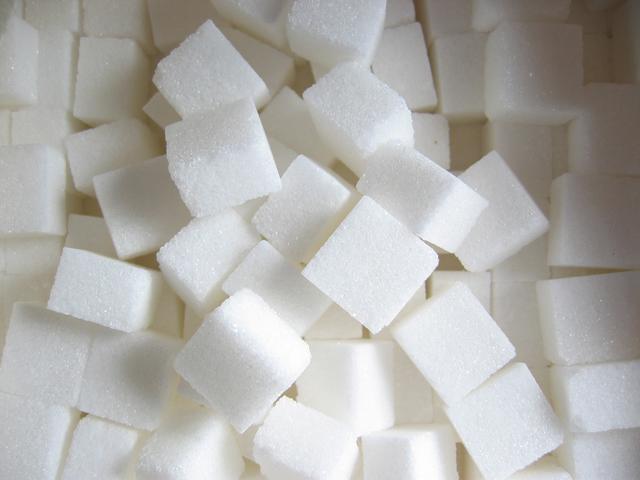 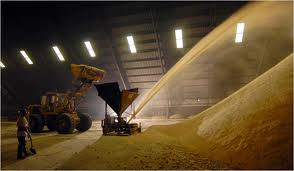 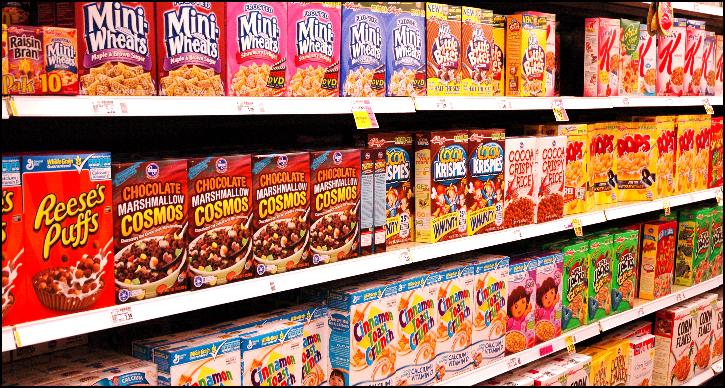 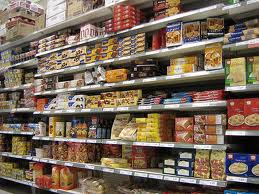 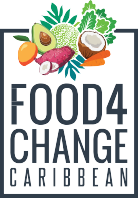 BUT WE’RE SURROUNDED BY SUGAR! IT’S EVERYWHERE! AND IT’S SO TASTY!
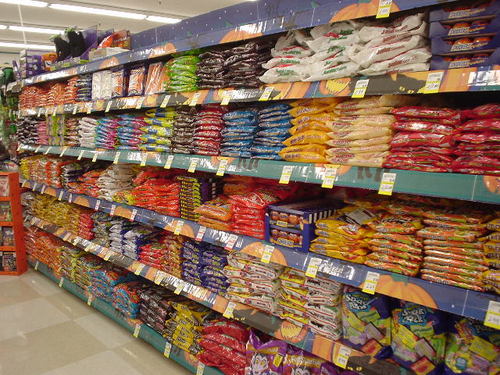 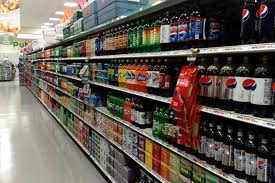 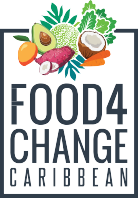 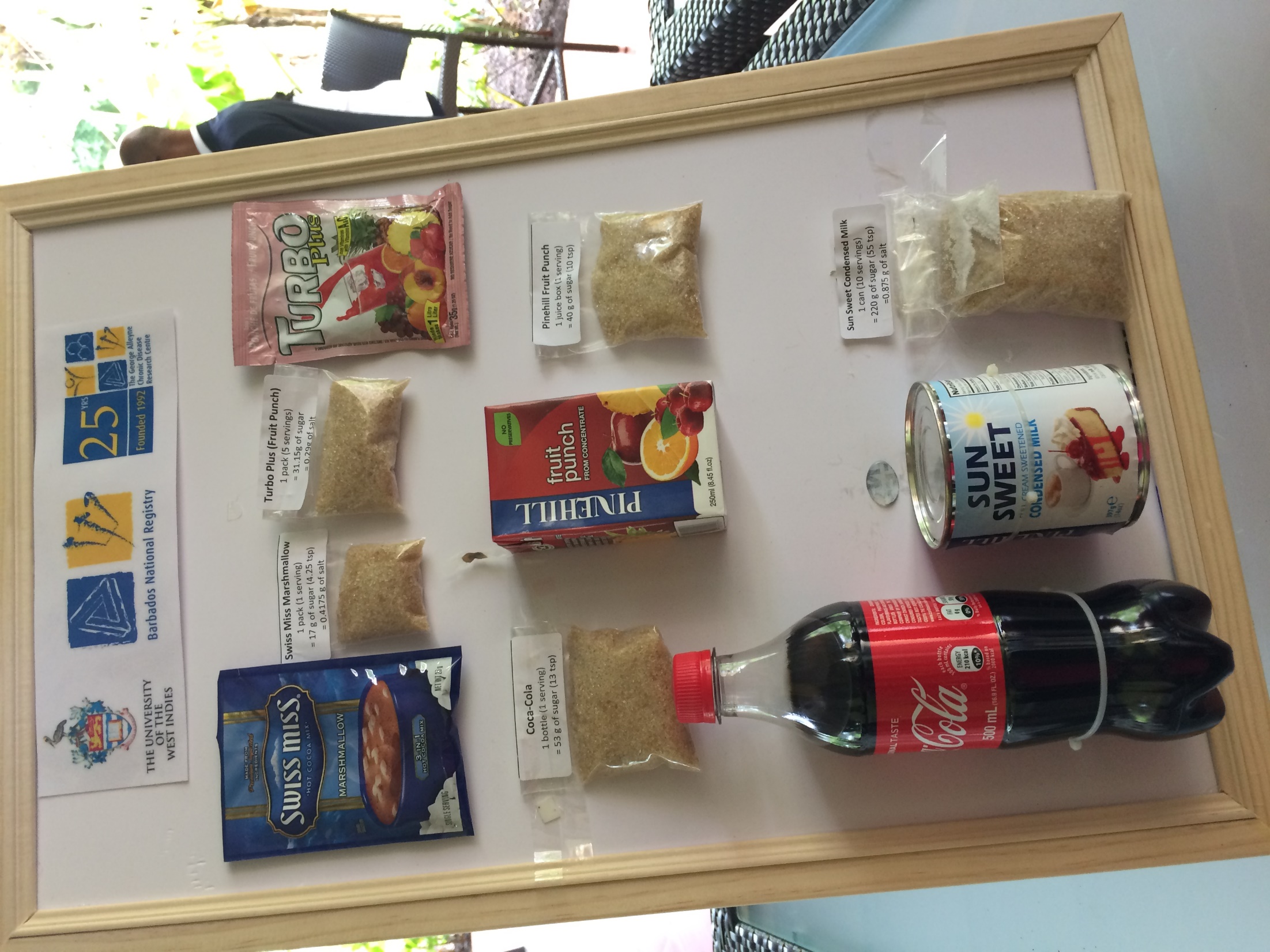 SUGAR IN THE FOOD WE EAT
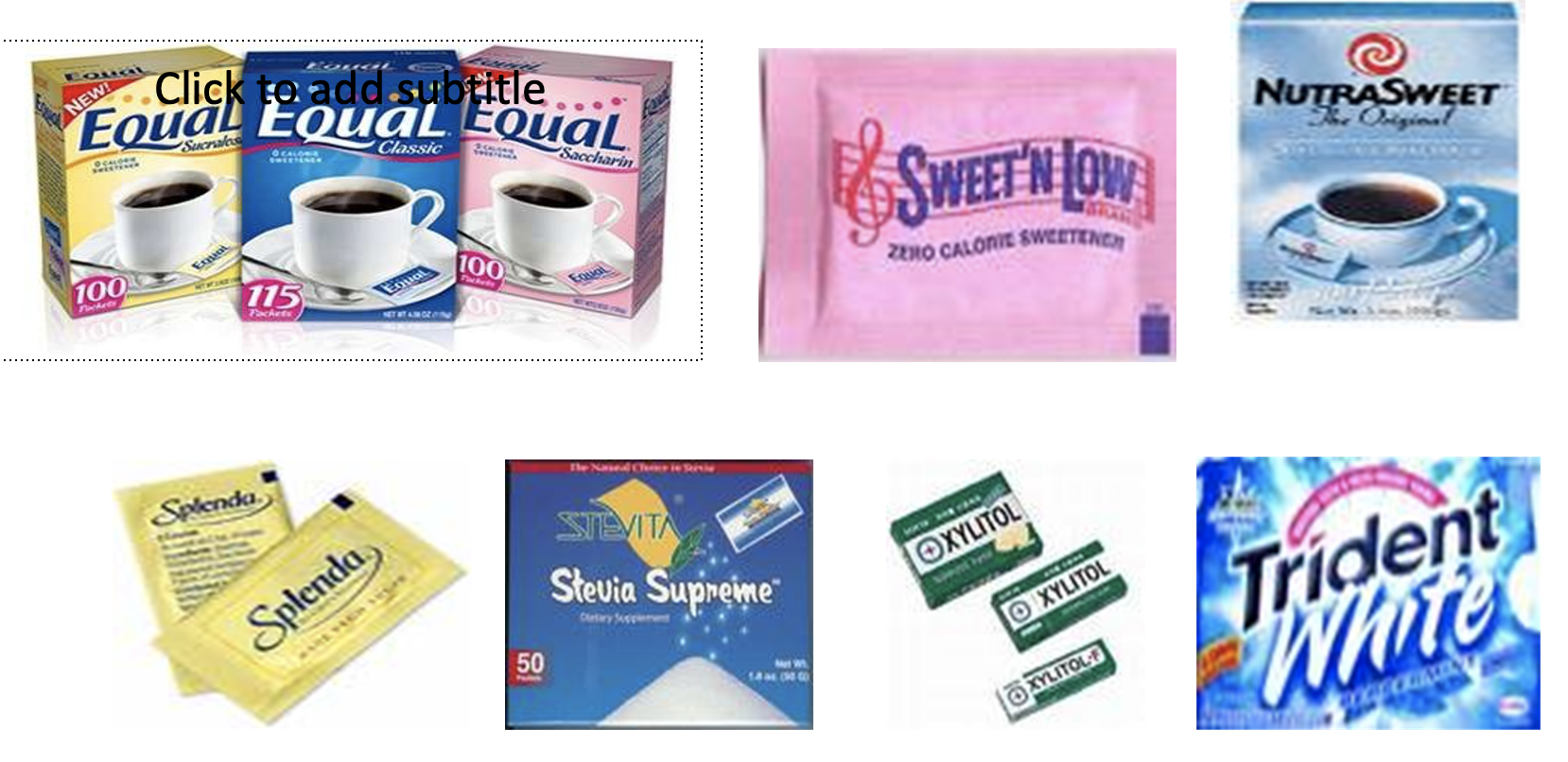 BEWARE of Artificial Sweeteners
.
When you taste sweet foods (even with no calories) your body releases insulin which lowers blood sugar and increase cravings for more sweets.
Interferes with hunger messages in your gut. Makes it prepare for high calorie food
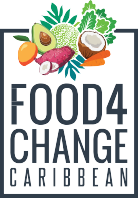 Sugar Sweetened Beverages (SSBs)
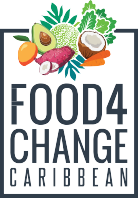 The cost of a daily sugary drink
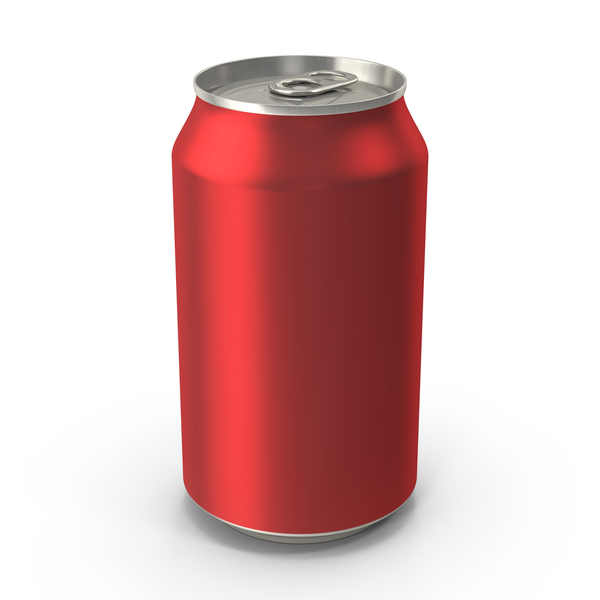 Drinking one 12 oz. (355 mL) soft drink every day for a year :
≈150 calories × 365 days = 54,750 calories per year = 15 pounds of fat per year
12 oz.
355 mL
To avoid weight gain:
To burn off the calories from ONE 12 oz. sugary drink, the average person would have to walk 1.5 miles
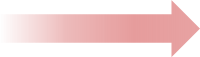 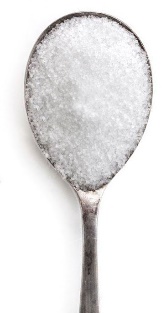 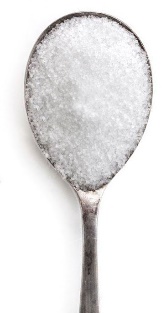 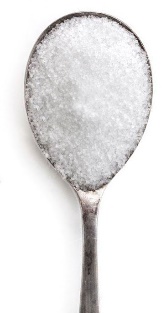 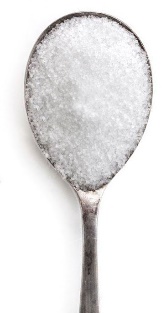 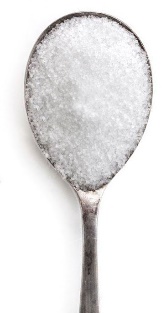 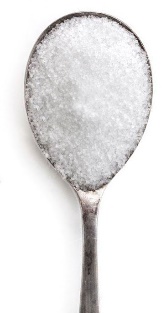 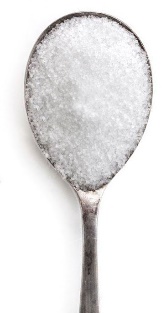 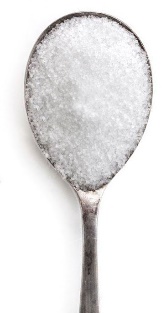 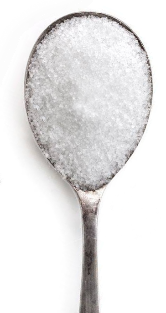 One 12-oz can soda contains over9 tsp sugar
Added Sugar In Drinks
Compared to solids, calories from drinks do not satisfy hunger since there is no feeling of fullness = Wasted Calories
Sugar in SSBs contain no nutrients = Empty Calories
Fructose is of major concern as it is rapidly absorbed and goes to the brain.
Sugar in SSBs are absorbed extremely rapidly causing a big increase in blood sugar and in insulin = Dangerous Calories
Obesity & Sugar Sweetened Beverages (SSBs)
SSBs are a major cause of obesity, diabetes and heart disease in both adults and children
Sugar sweetened beverages can lead to weight gain
Health Impacts From SSBs
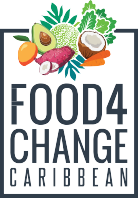 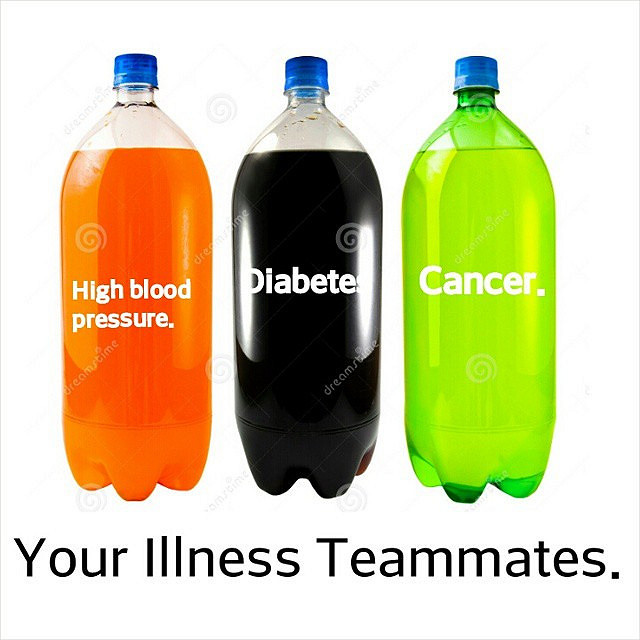 SSBs can lead to:
Overweight & obesity
Diabetes 
One SSB per day increases the risk of diabetes by 18% 
High blood pressure
Heart disease 
Two SSB per day doubles the risk of heart disease
Dental cavities
Childhood Obesity in Jamaica
In 7 years (2010 to 2017), among children 13 – 15 years:
Obesity among boys DOUBLED, from 1 out of 20, to 1 out of 10
Obesity in girls increased by half, from 1 out of 15 to 1 out of 10
If this trend continues, by 2025: 
1 out of 7 boys, and 1 out of 8 girls will be obese, and at risk for
High blood pressure
Diabetes
Joint problems
How Did We Get  Here?
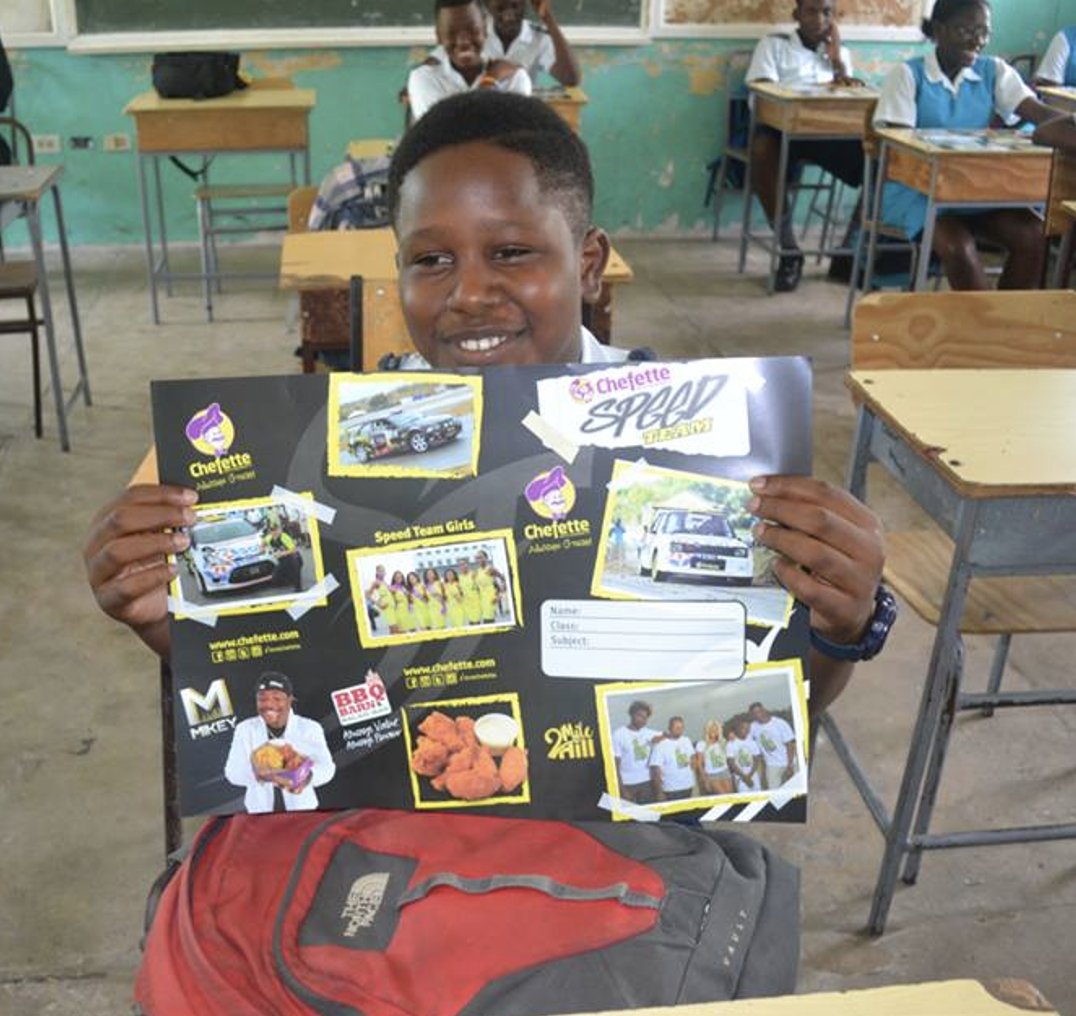 Producers and marketers of unhealthy foods target children through…
Advertising and Marketing
Advertising & Marketing -
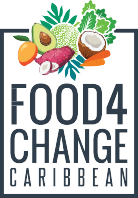 Creating Brand Preference in ChildrenDr Emma Boyland, University of Liverpool 6 months:  Forming mental images of corporate logos and mascots.2 years:     Children have beliefs about specific brands.3 years:     Already making specific requests for brand name products. Can identify brand names & logos especially with cartoon characters.
Television and eating patterns
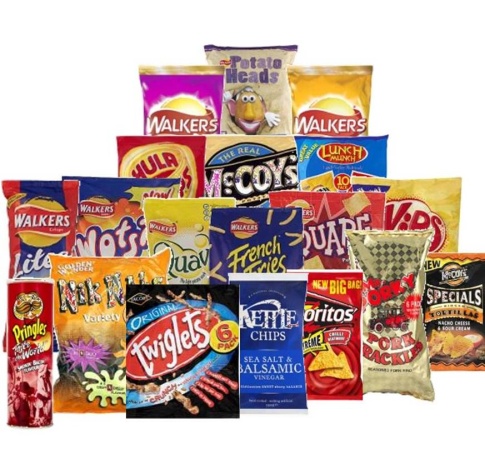 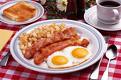 Television viewing has been associated with:

 Eating more often (Stroebele & Castro, 2004).
 Eating more fast food (Taveras et al., 2006).
 Snacking (Snoek et al., 2006; Thomson et al., 2006).
 Eating more dietary fat (Epstein et al., 2005; Miller et al., 2008).
 Lower intake of fruit and vegetables (Boynton-Jarrett et al., 2003).
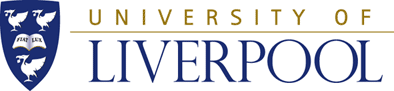 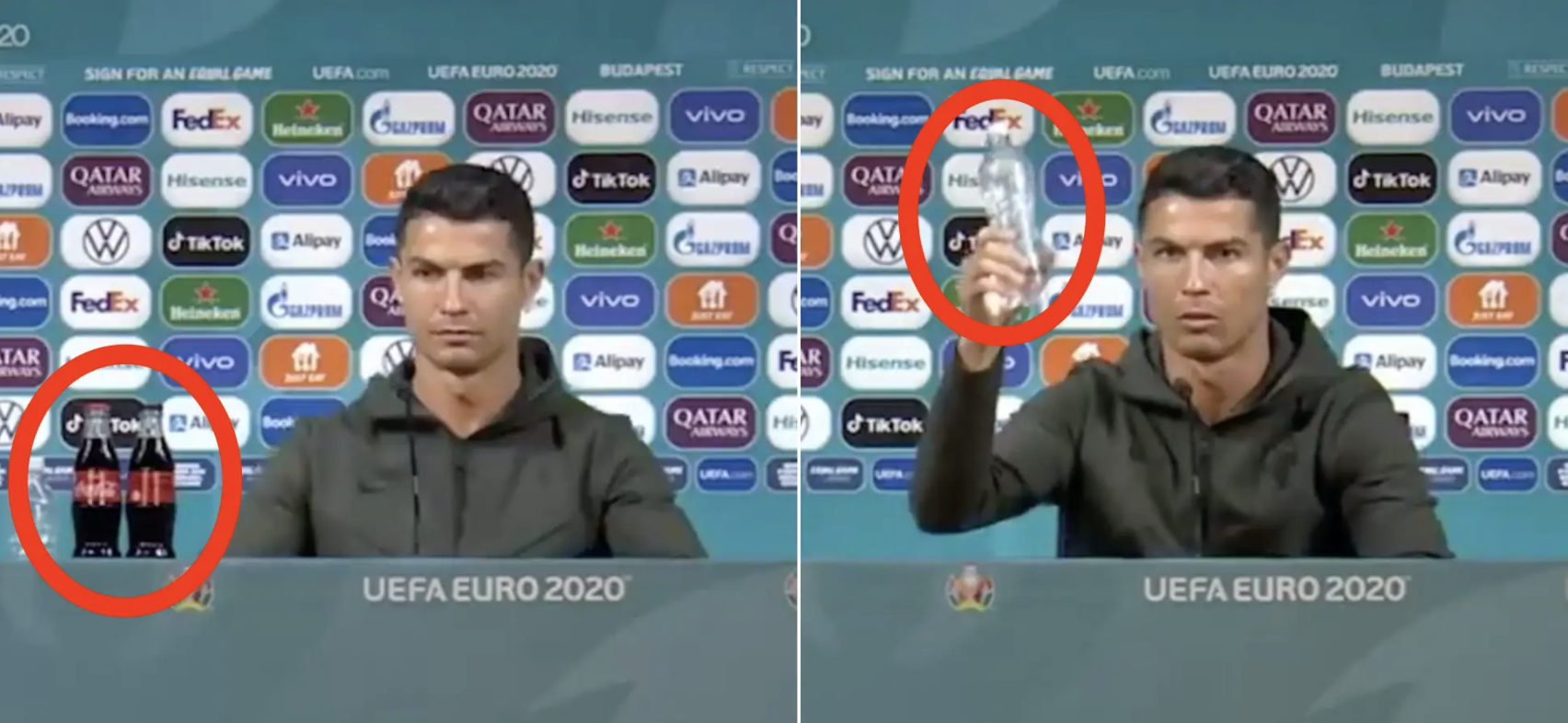 International Soccer Star Renaldo  says “Drink Water Instead”
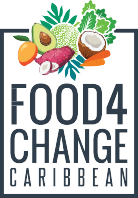 What should we drink?
Naturally occurring sugars, like in fruit and milk, are OK.

Green juice
High in nutritional value
Sweetened with fruits
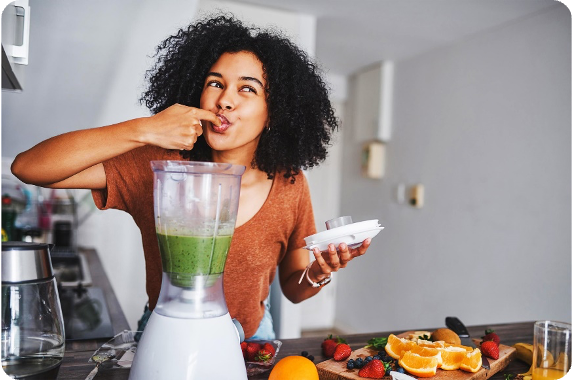 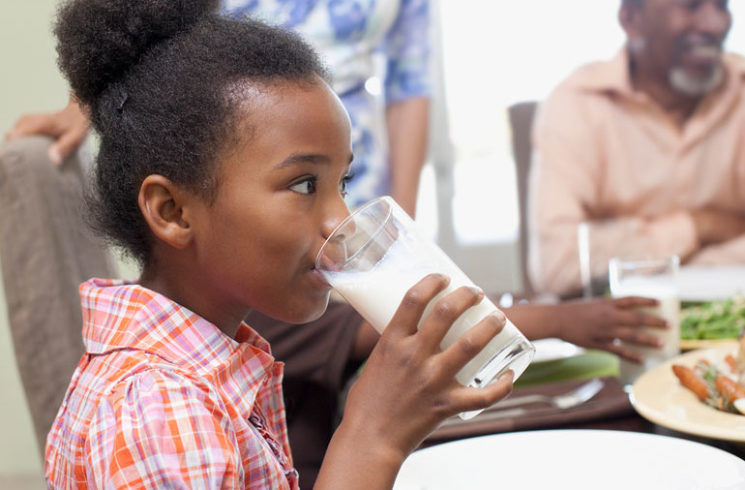 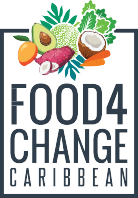 What should we drink?
Coconut Water
High nutrition value
Reduces high blood pressure
Plain water
To add flavour, try 
¾ water, ¼ fruit 
Gradually change your taste for sugar
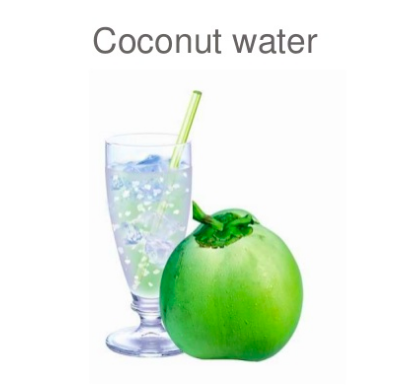 What should we drink?
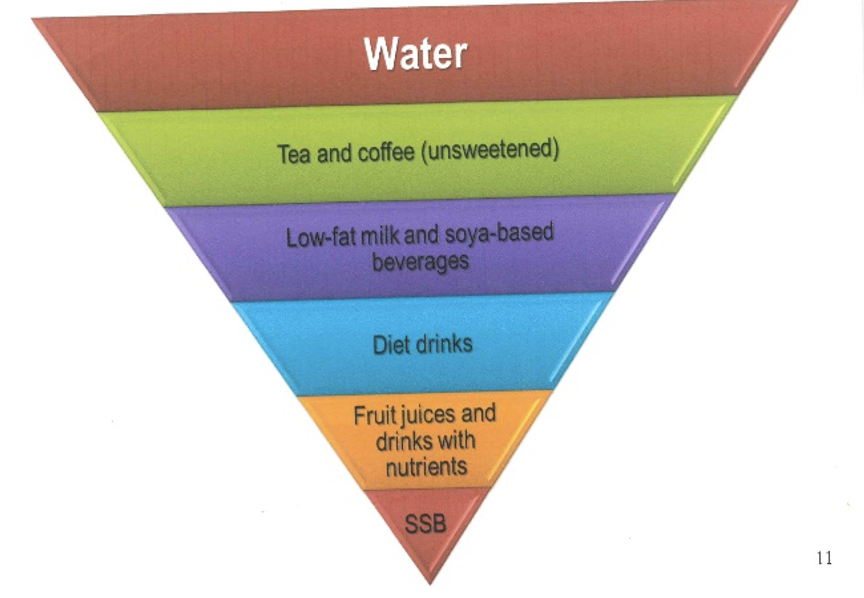 Jamaica Government Policy
22
MOHW HFJ Advocacy - Jamaica Media Campaign funded by Bloomberg Philanthropies
https://www.youtube.com/watch?v=cQeeGB0i6VE
https://www.youtube.com/watch?v=t-WNCdIlWNY
23
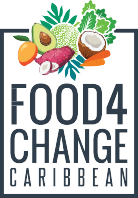 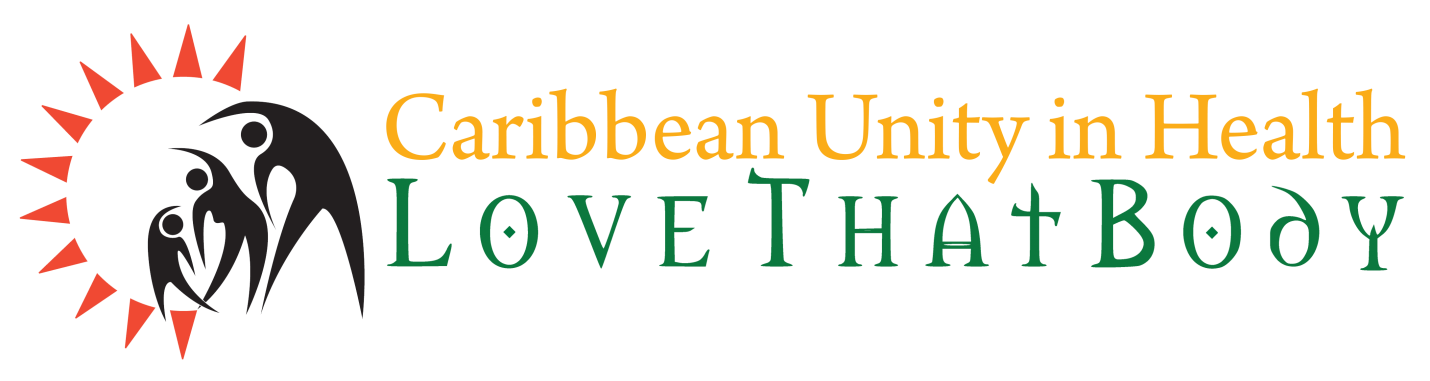 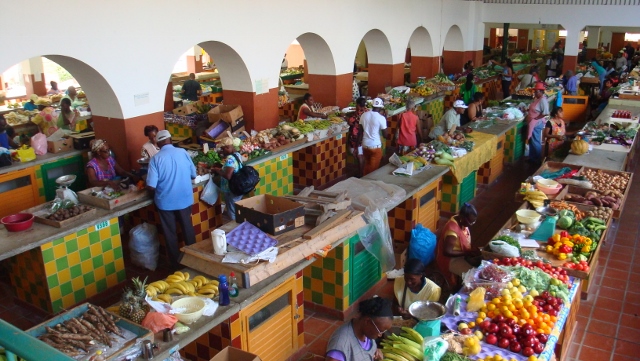 Our Partners
Improving Household Nutrition Security and Public Health in CARICOM
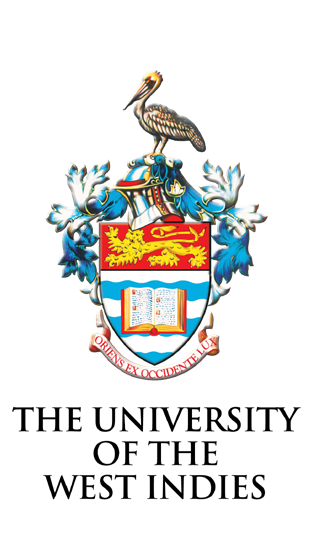 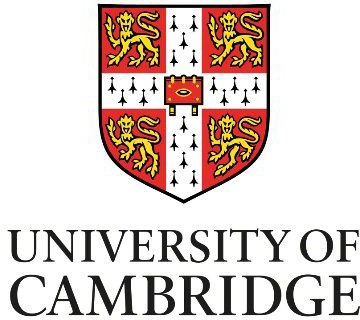 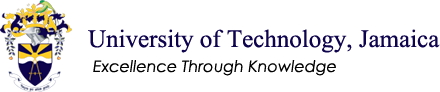 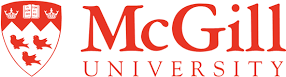 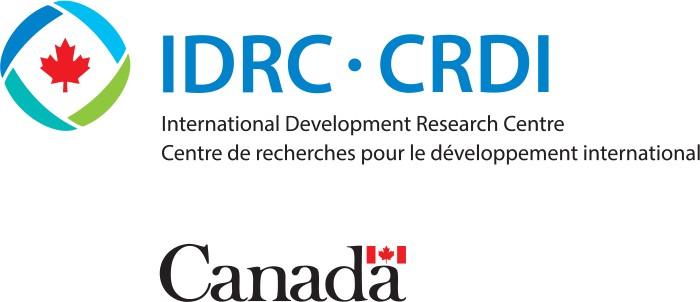 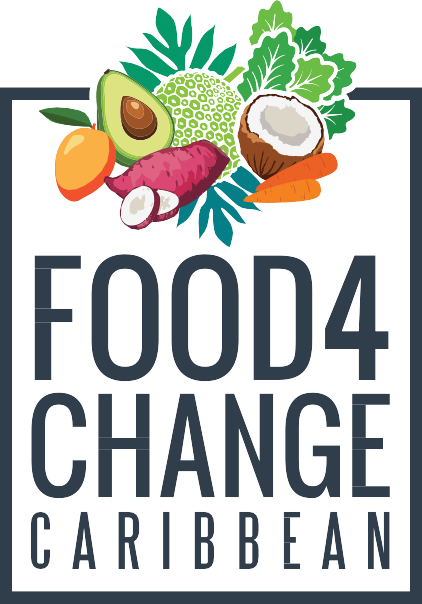 Thank  you!
Improving Household Nutrition Security and Public Health in CARICOM
Prof. T. Alafia Samuels
Caribbean Institute for Health Research  University of the West Indies, Mona
https://food4changecaribbean.org
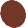 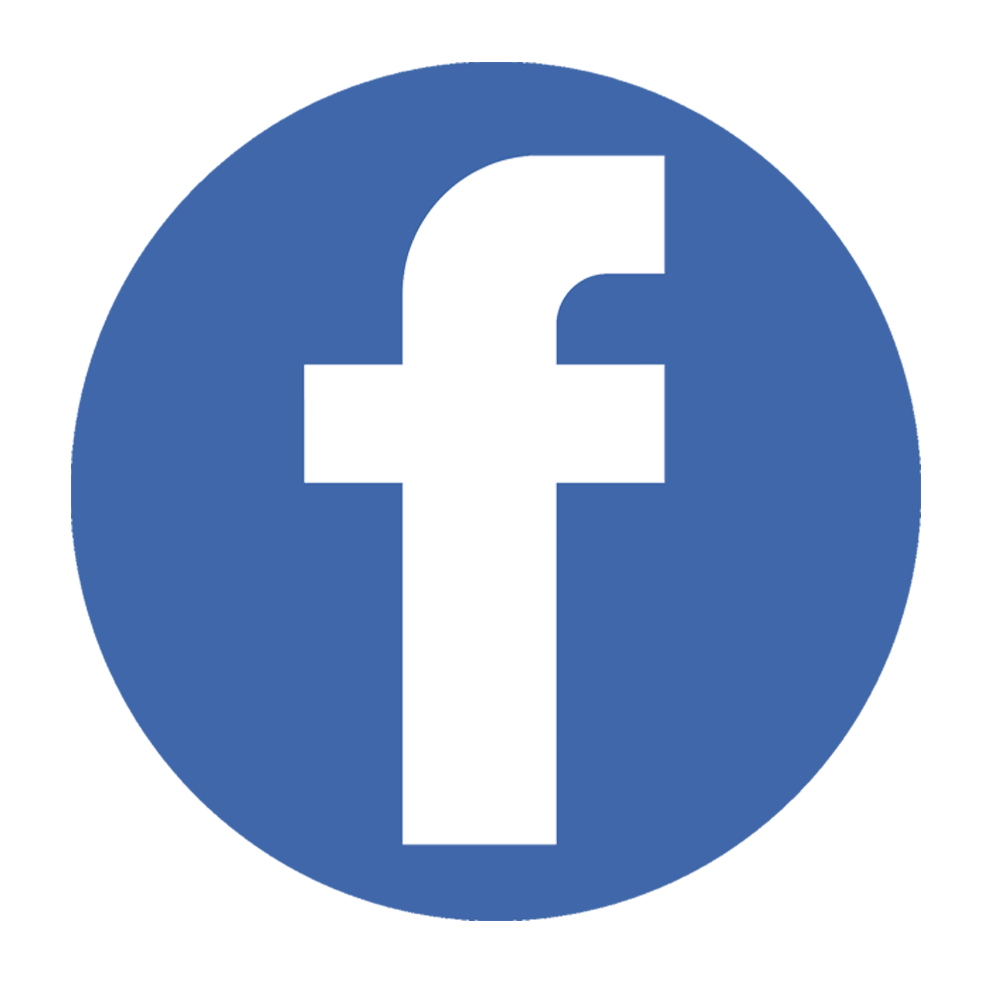 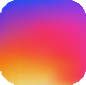 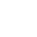 @food4changecaribbean
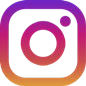